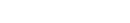 Marketing Management – Periodic Marketing Review
Description: This workflow describes all the steps required to conduct a review of the firm’s progress towards achieving the firm’s marketing goals. It is in this review that the firm typically generates reports to track progress and assess whether changes need to be made within the firm or to the overall marketing plan. Best practice is to conduct a Marketing Review on a quarterly basis in coordination with the firm’s annual Marketing Planning Meeting, where the marketing plan is first defined and implemented.
sei.com/advisors
© 2015 SEI. This information is proprietary.  No further distribution is intended.
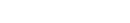 Marketing Management – Periodic Marketing Review
sei.com/advisors
© 2015 SEI. This information is proprietary.  No further distribution is intended.